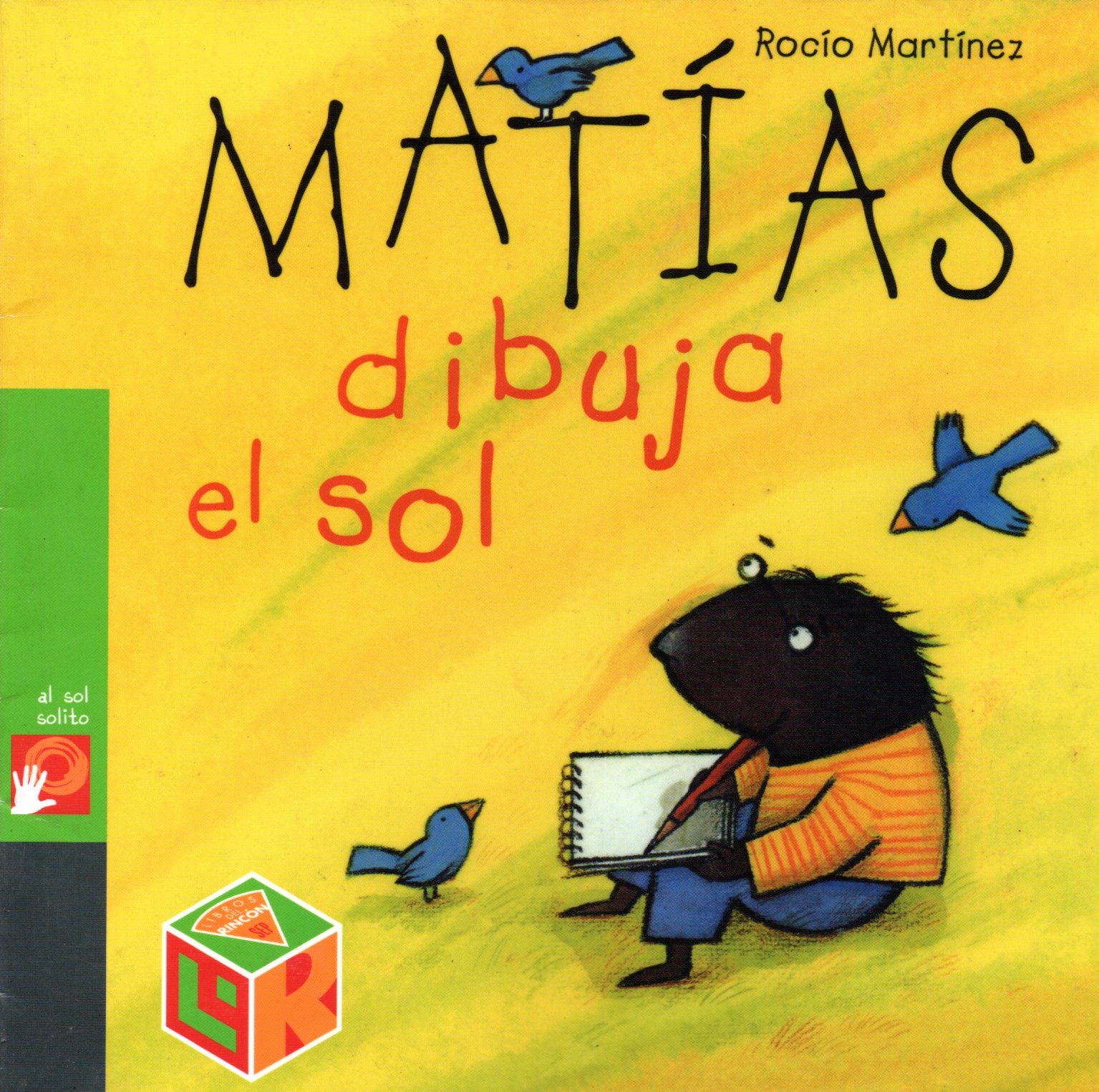 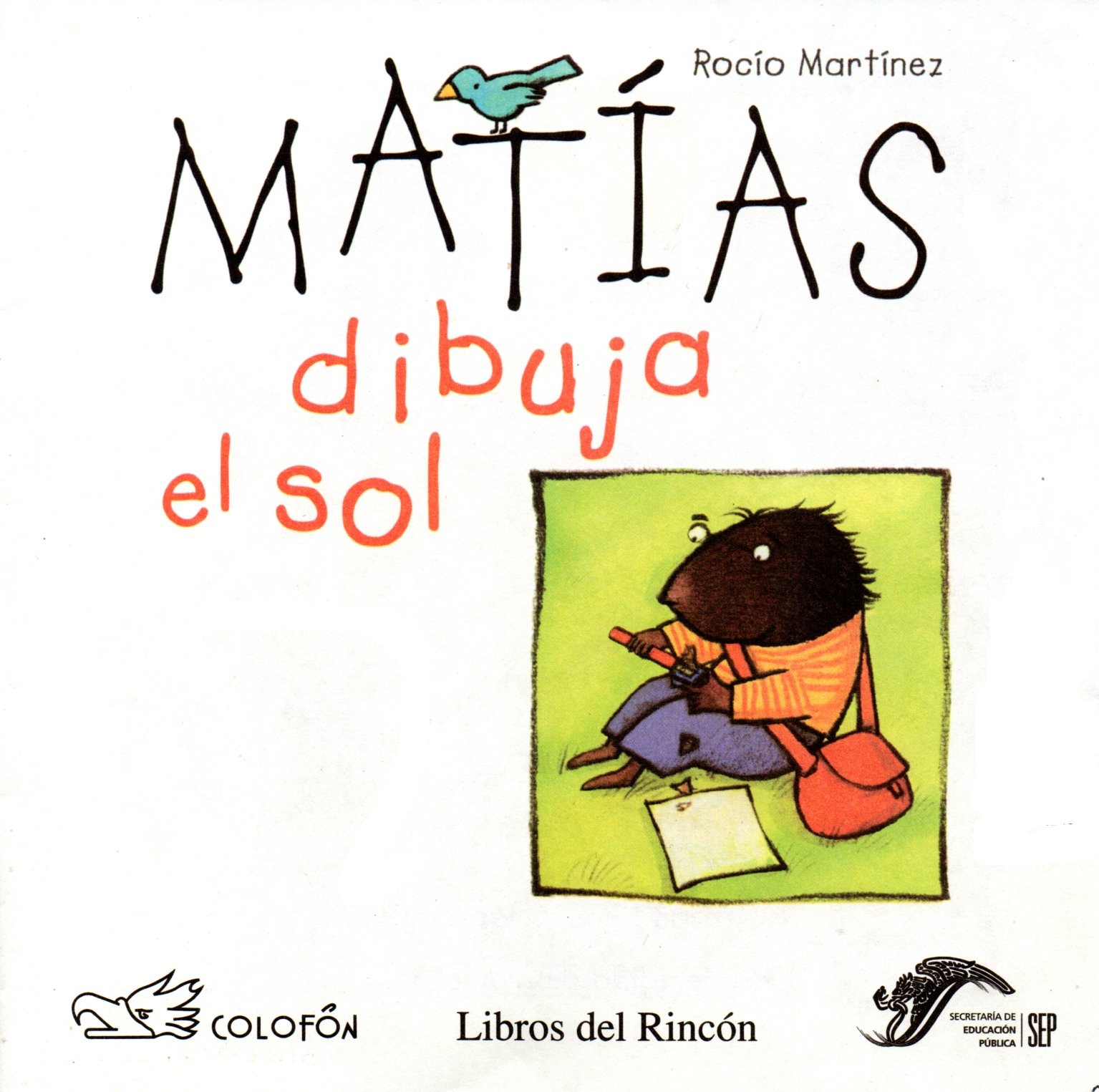 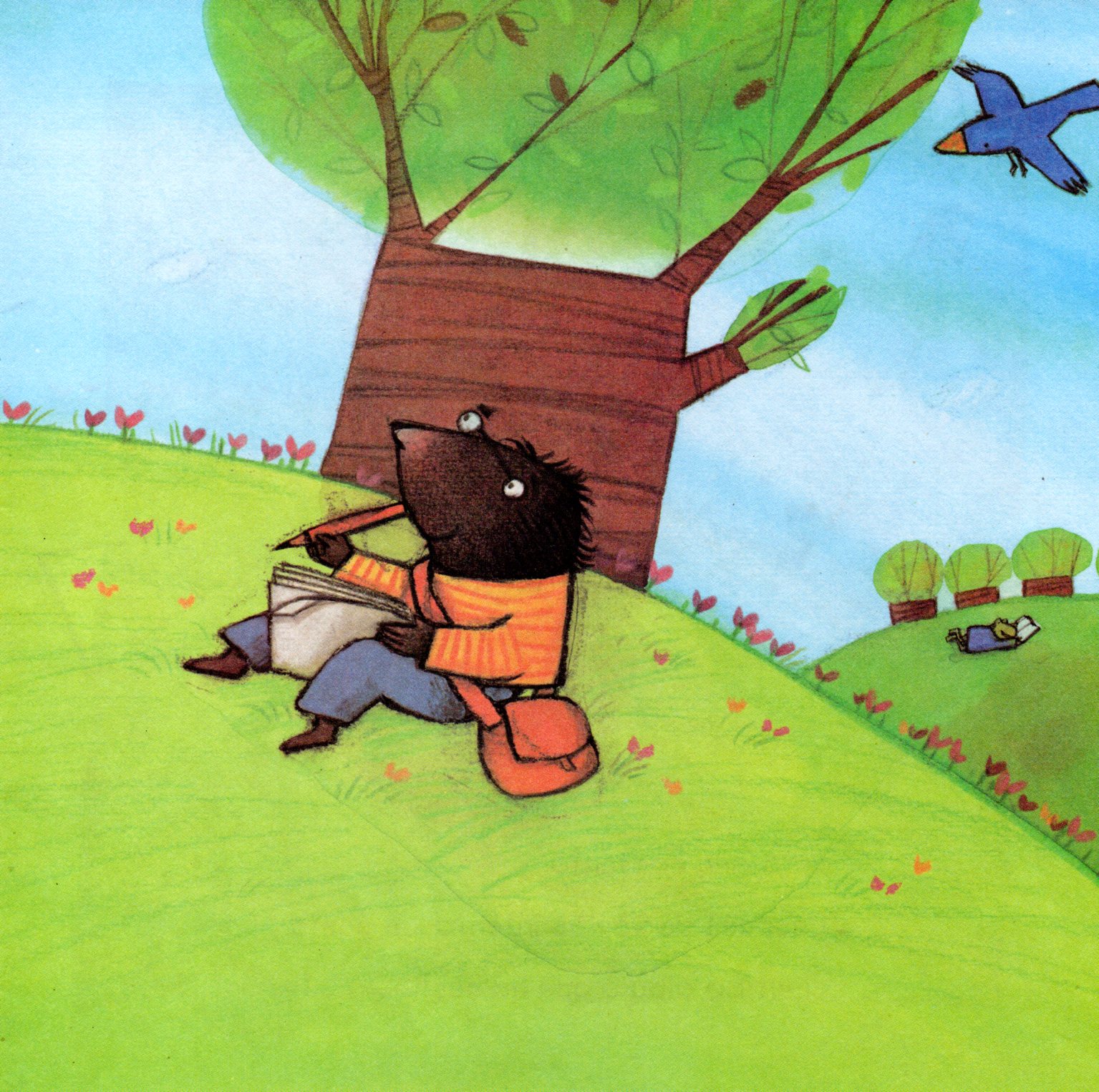 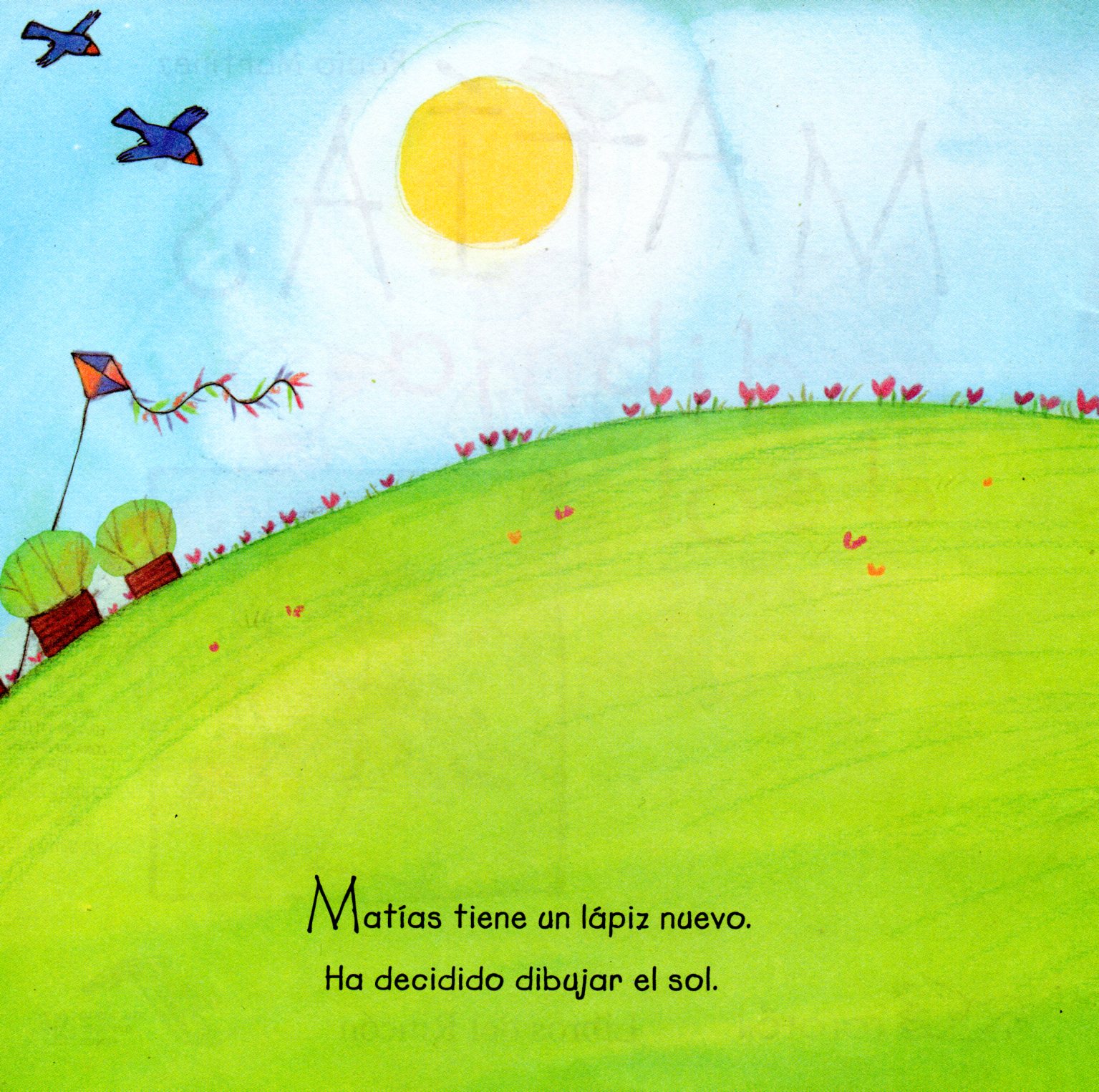 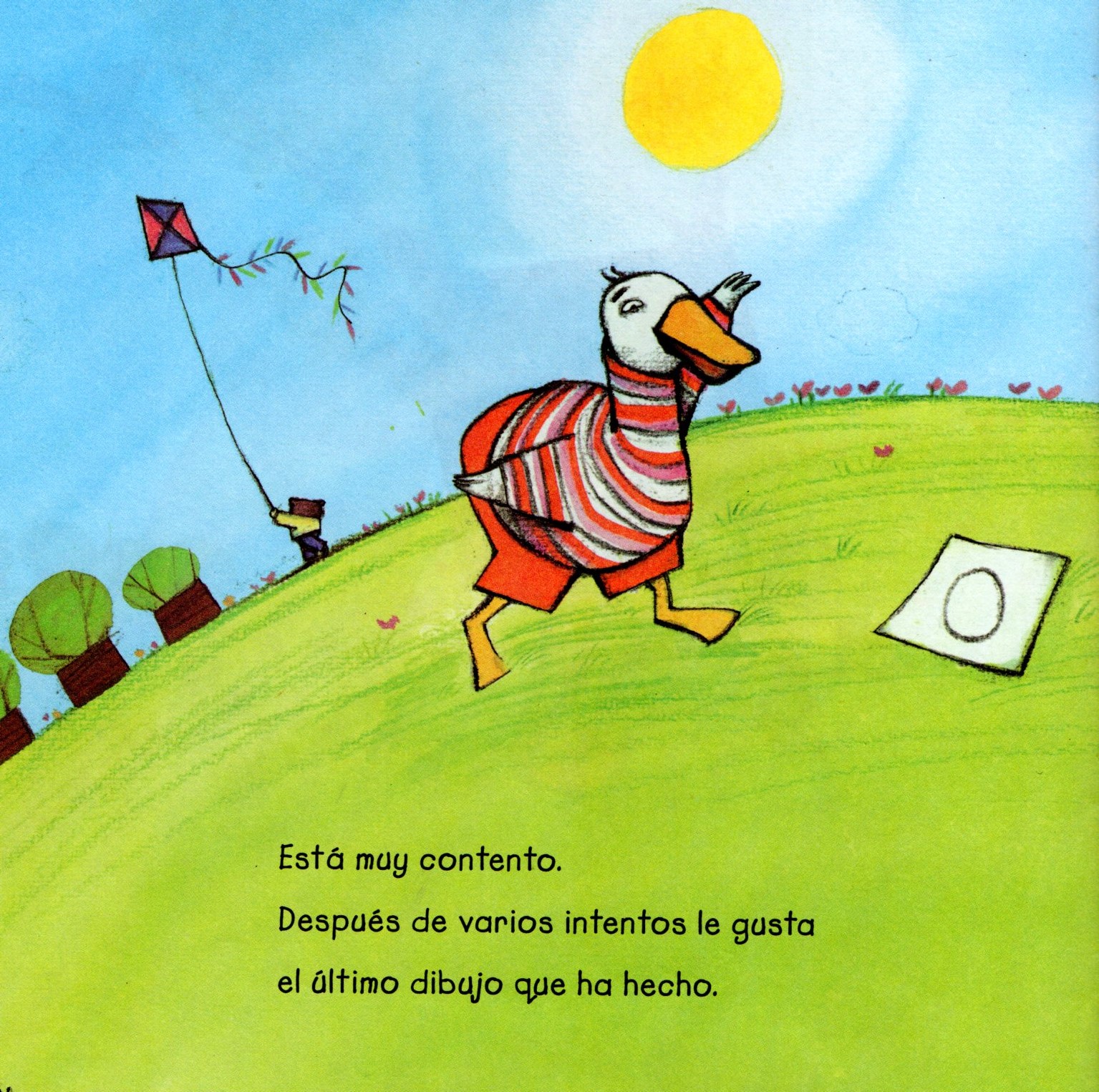 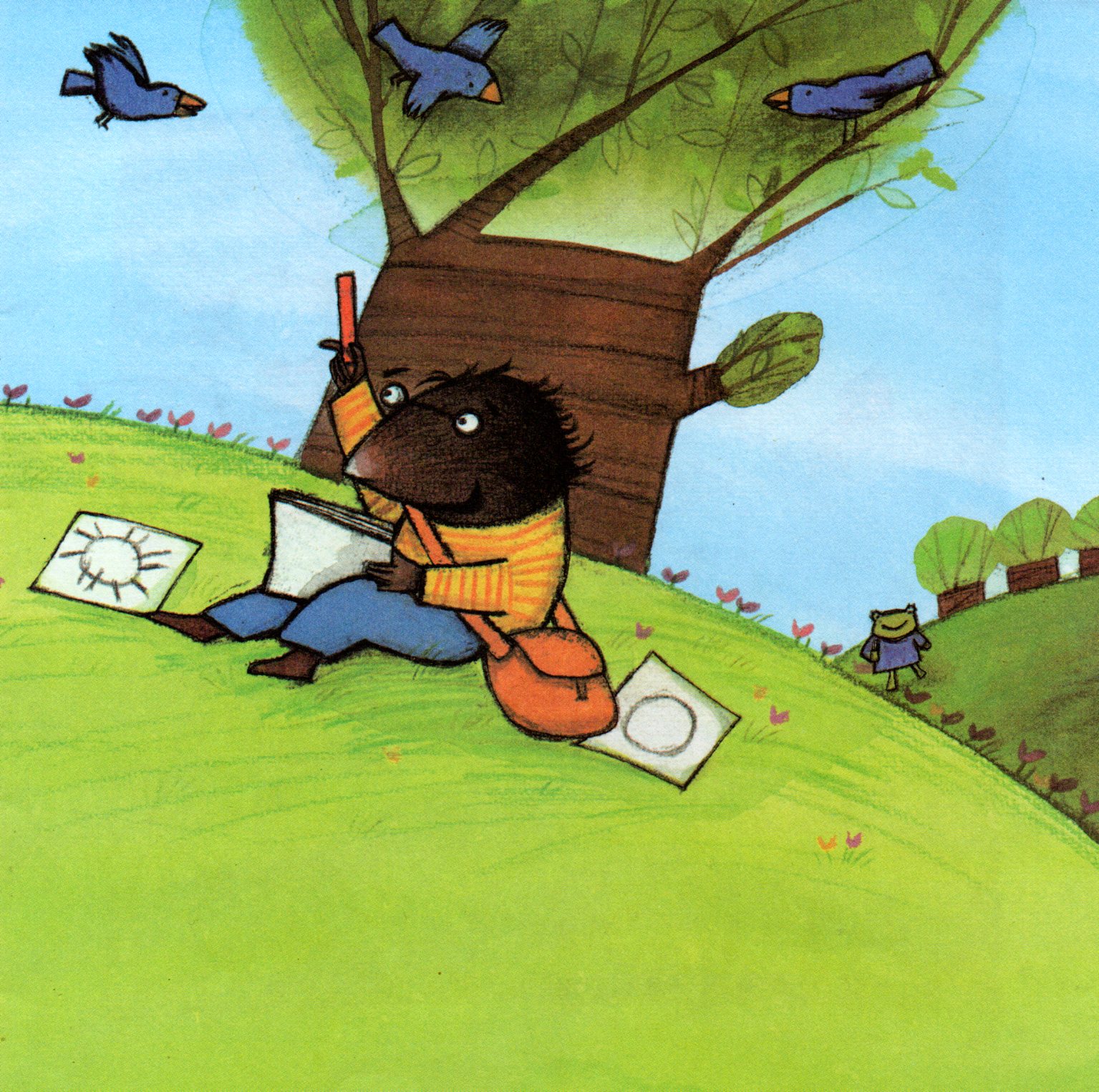 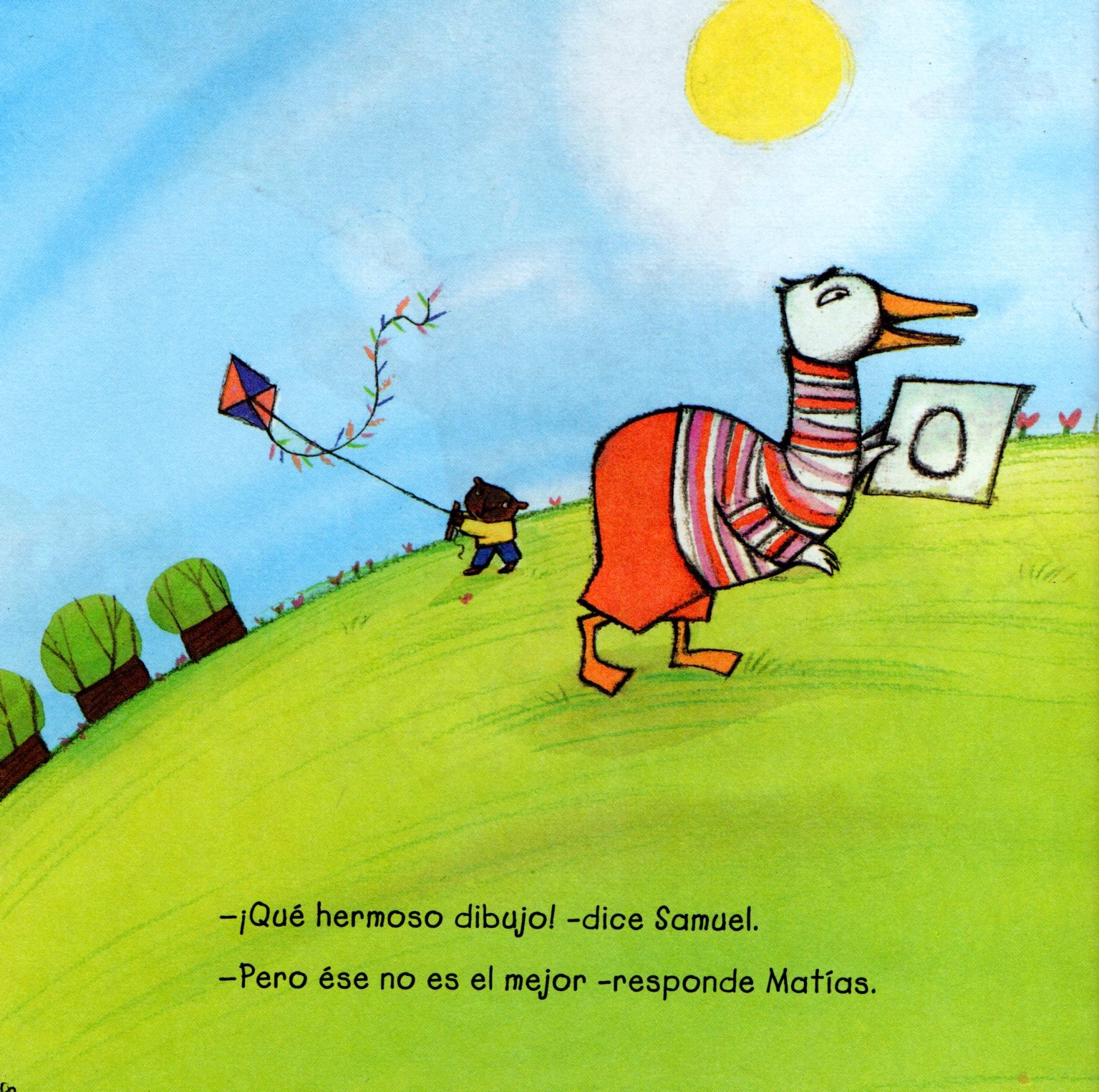 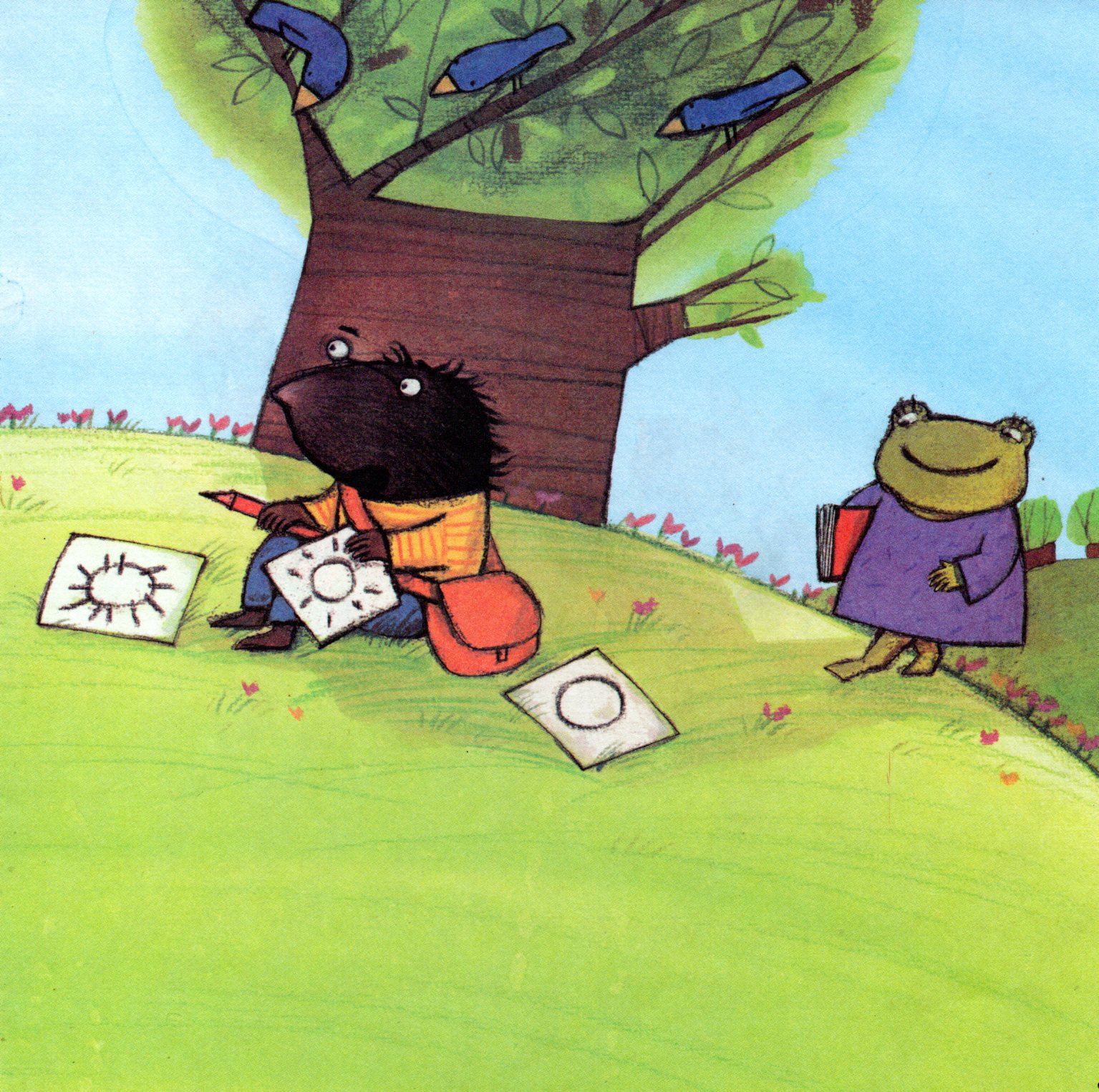 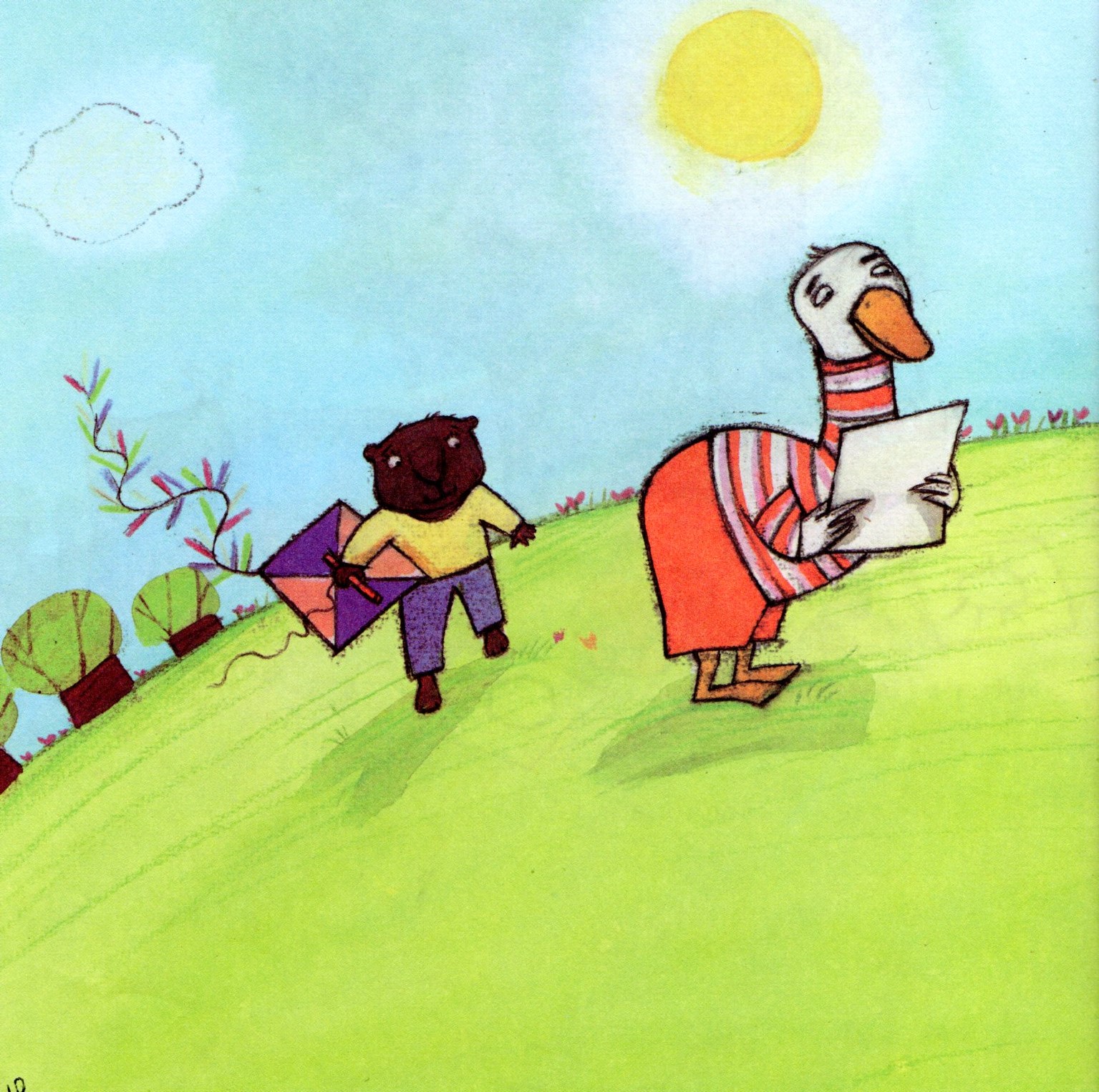 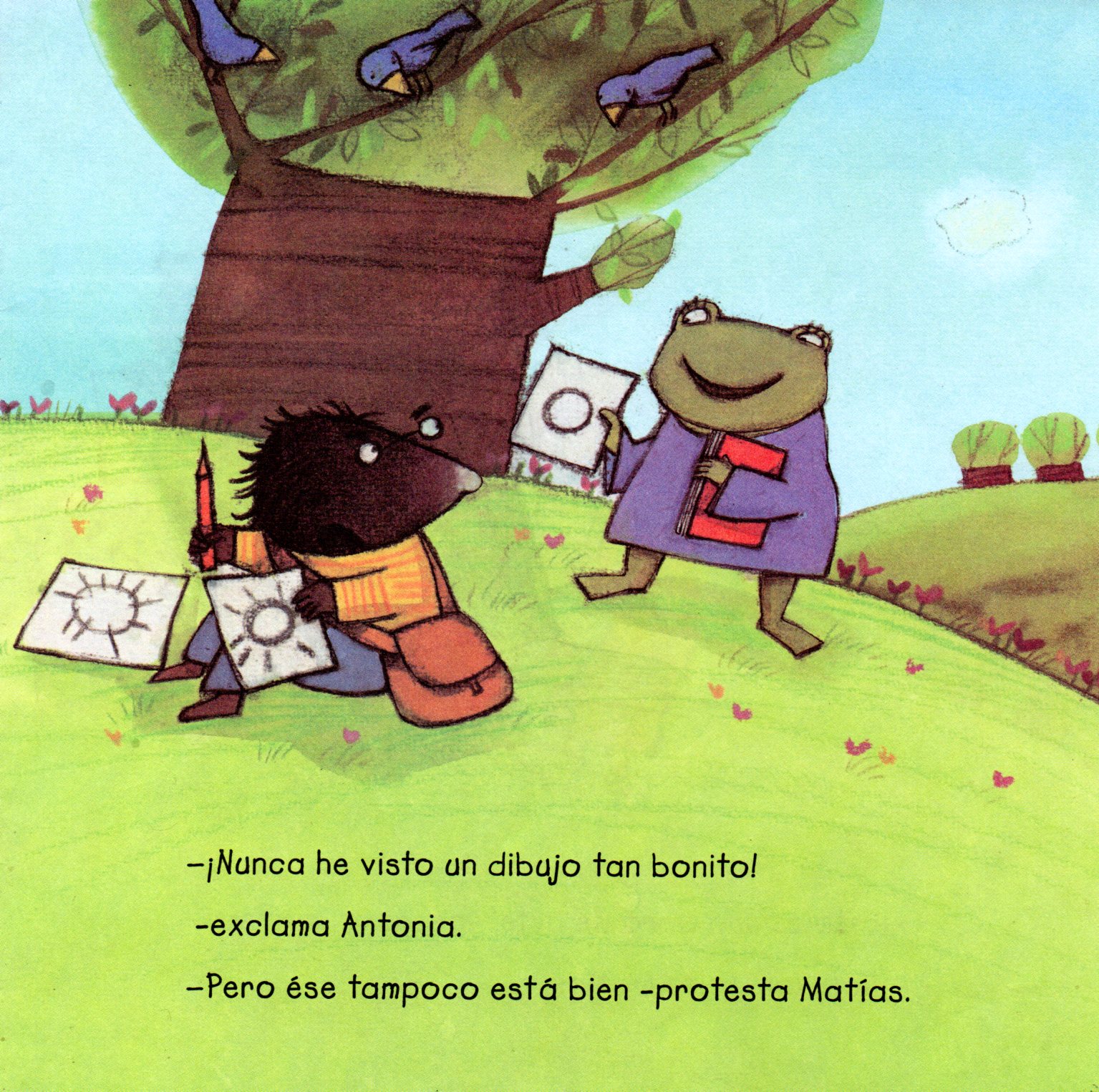 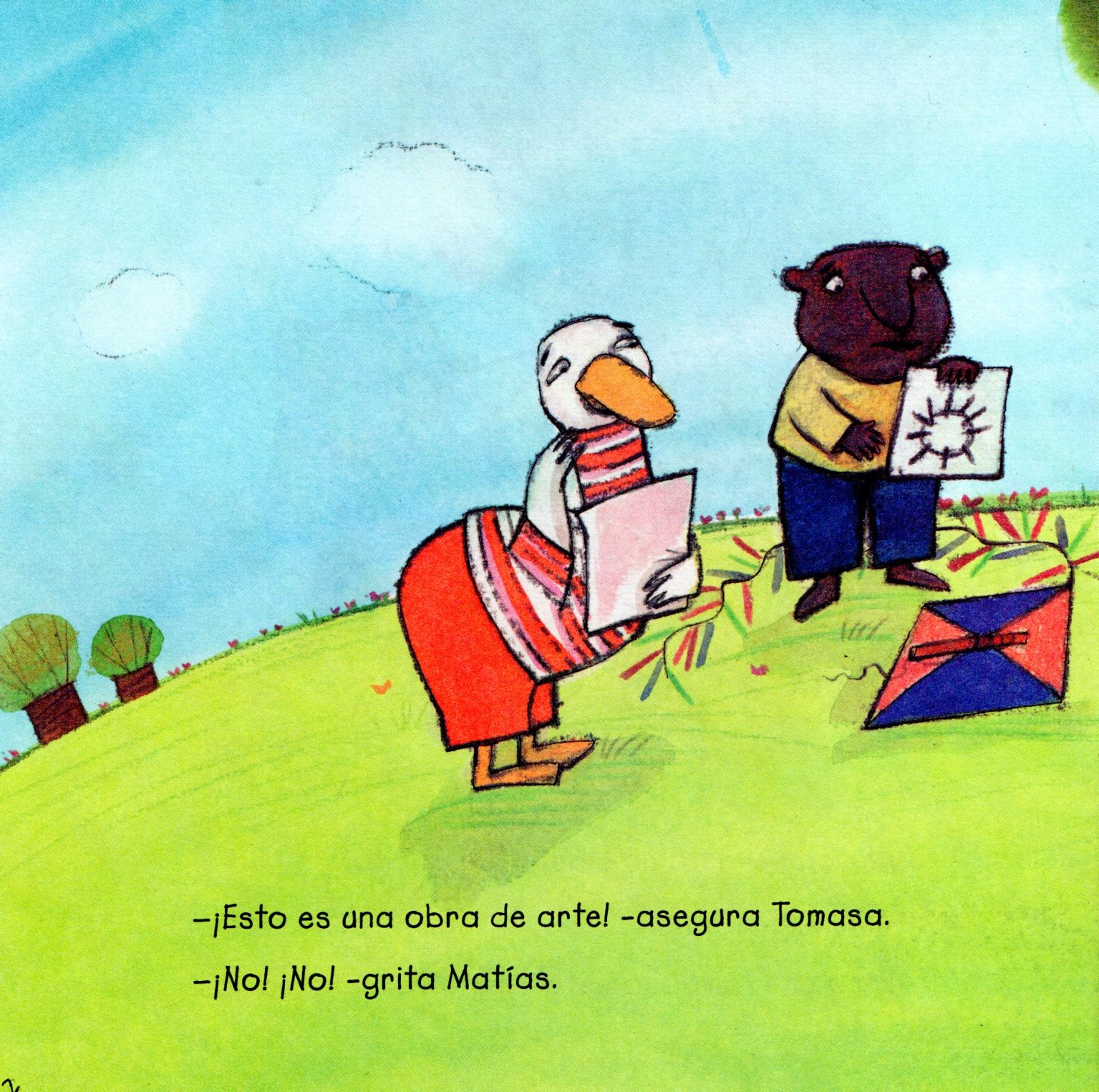 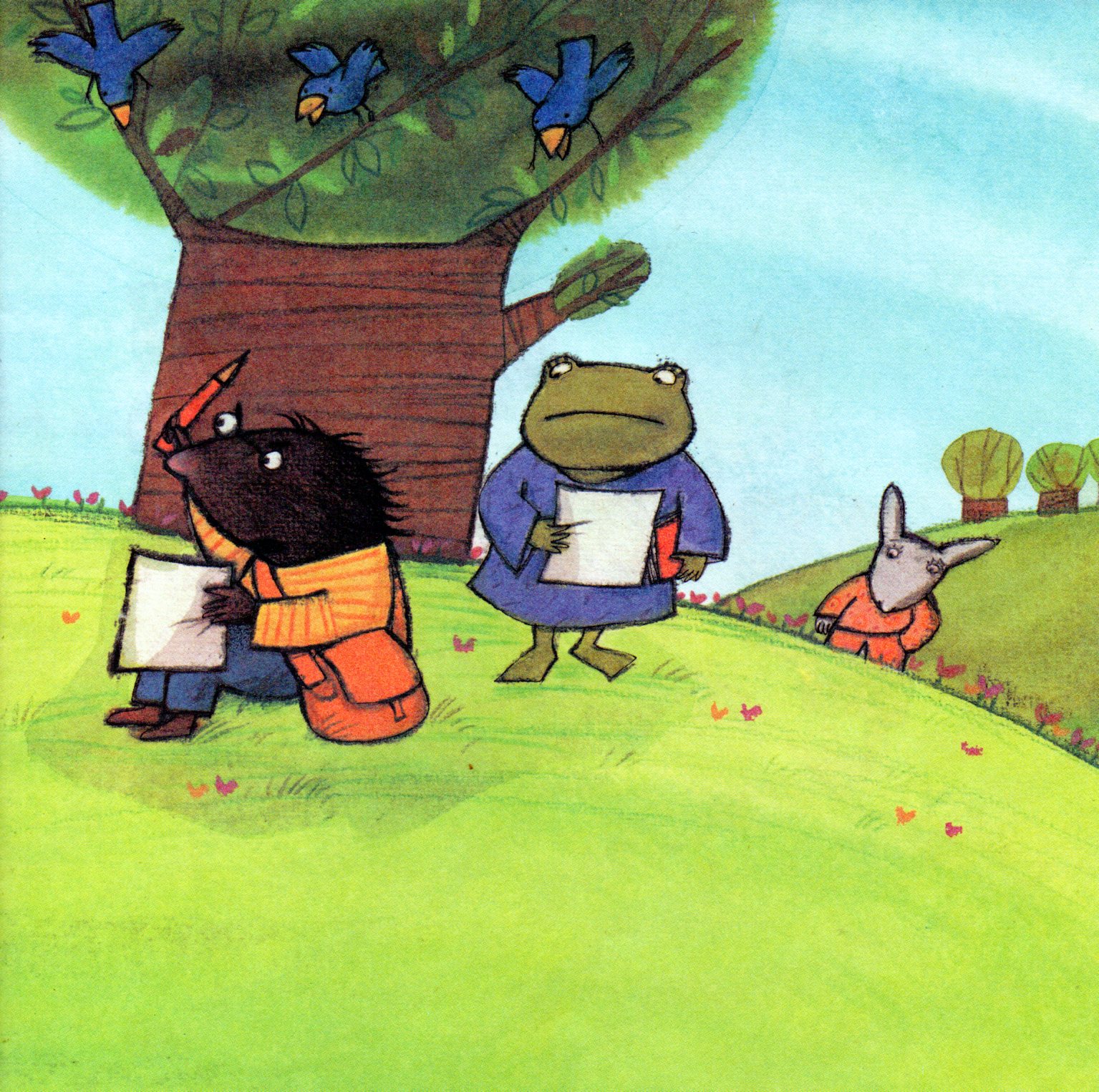 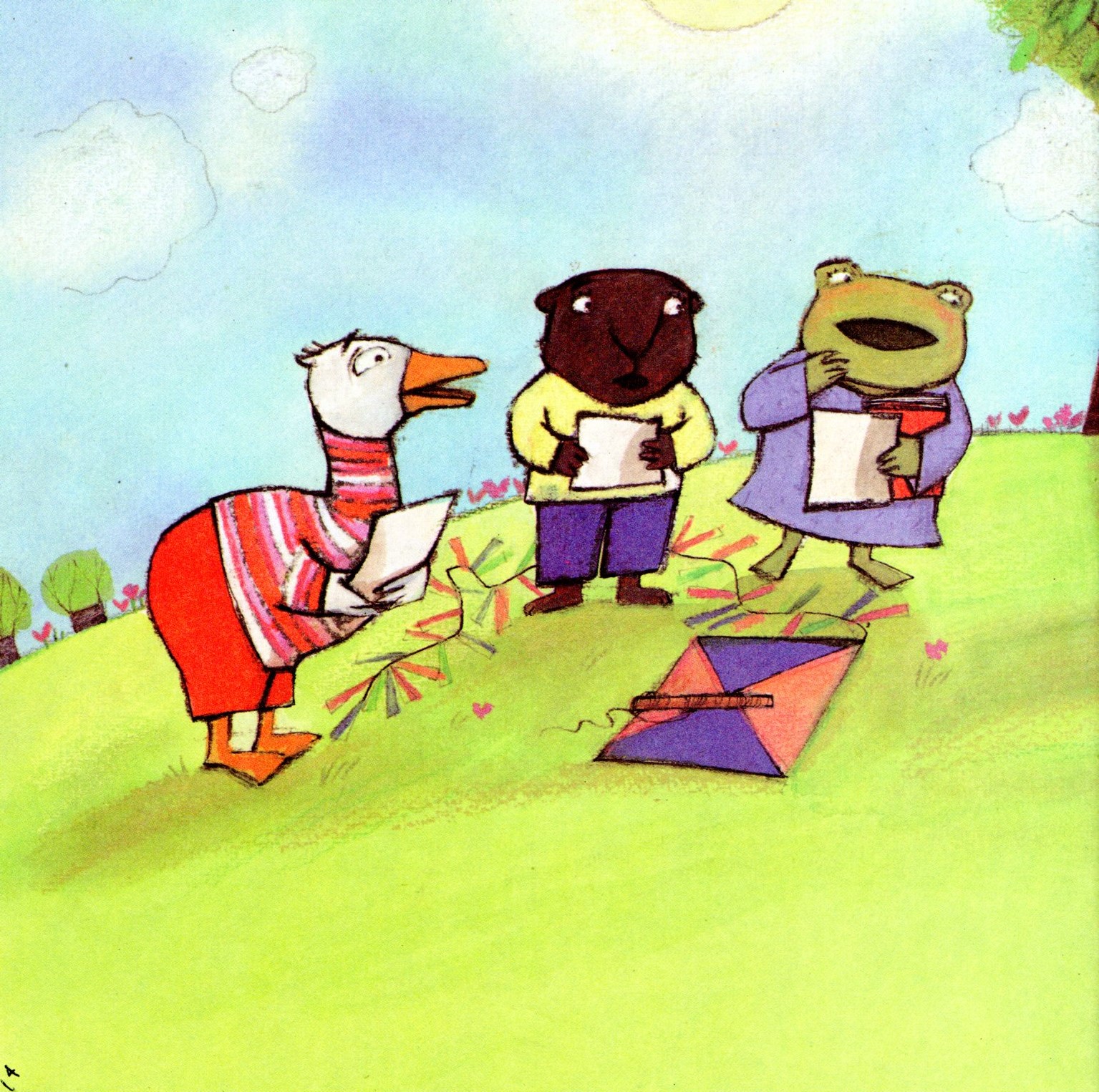 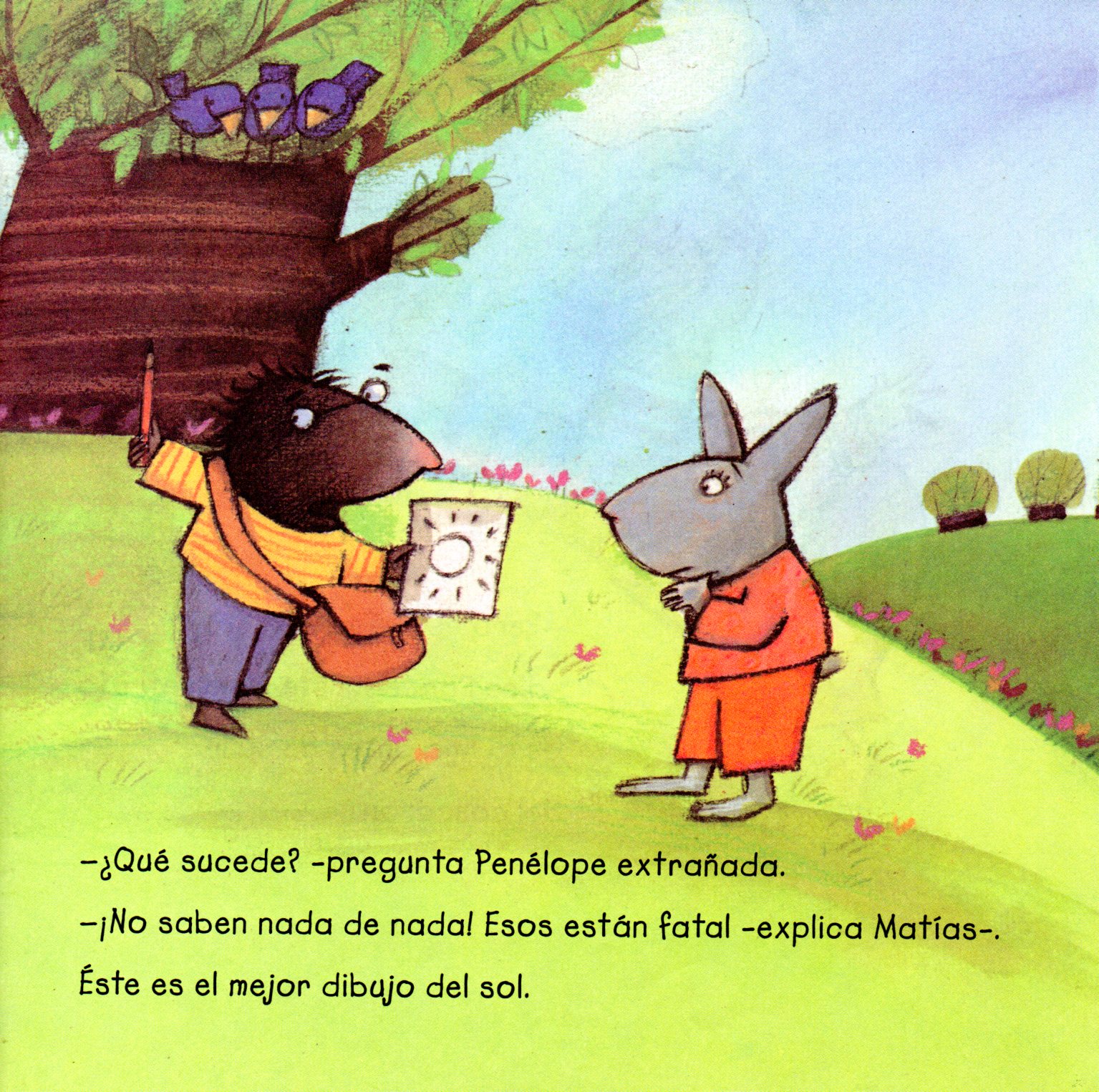 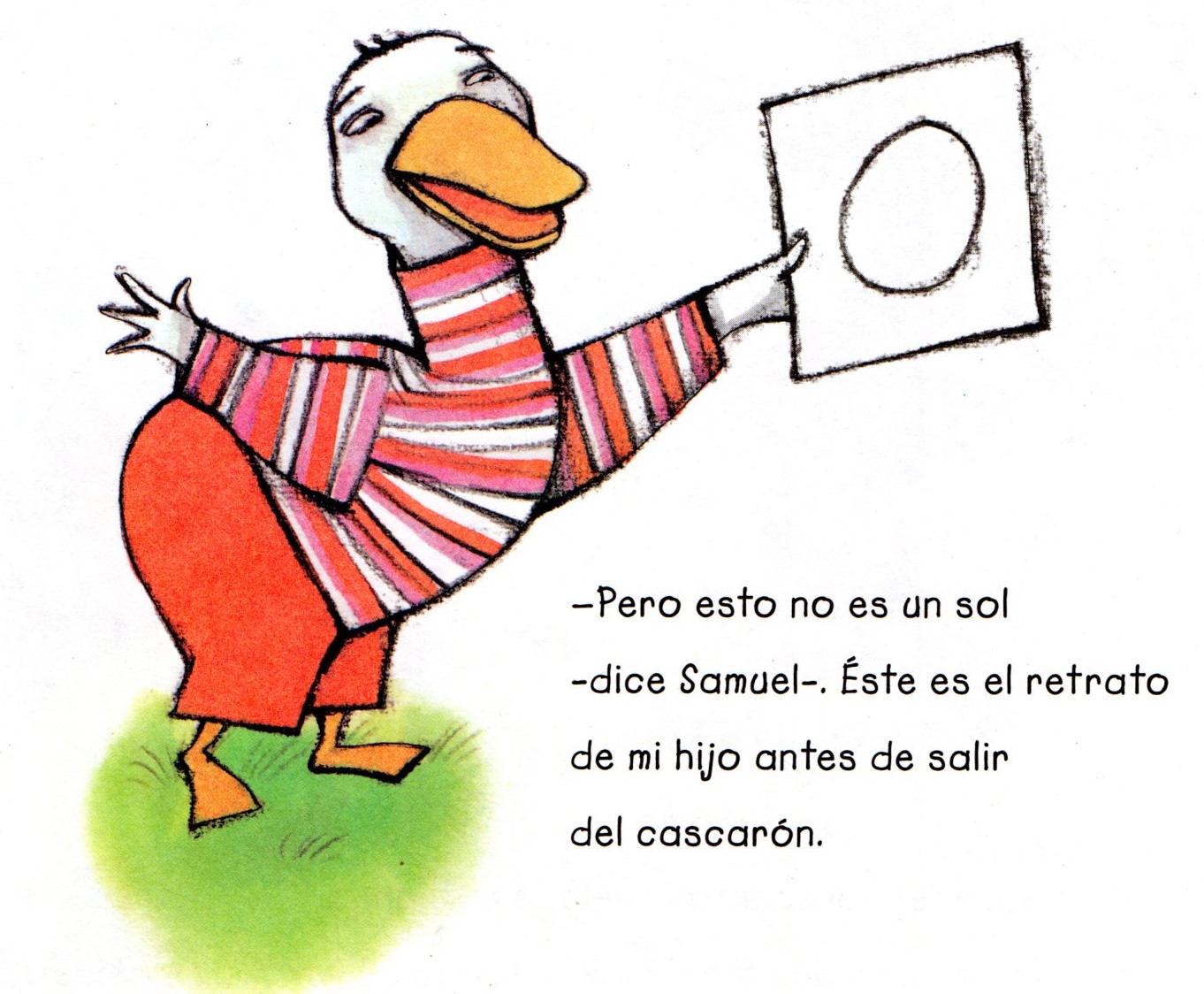 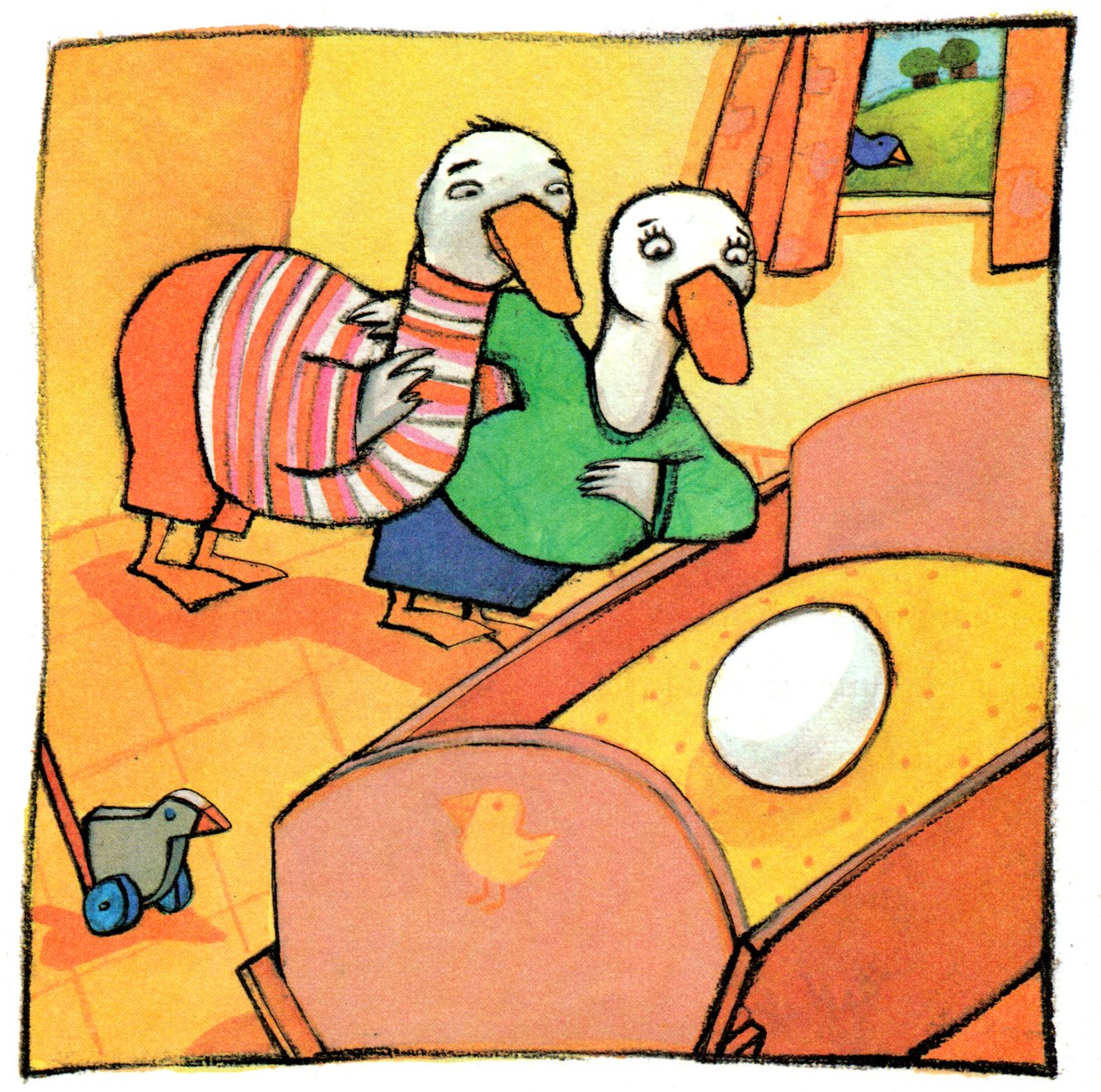 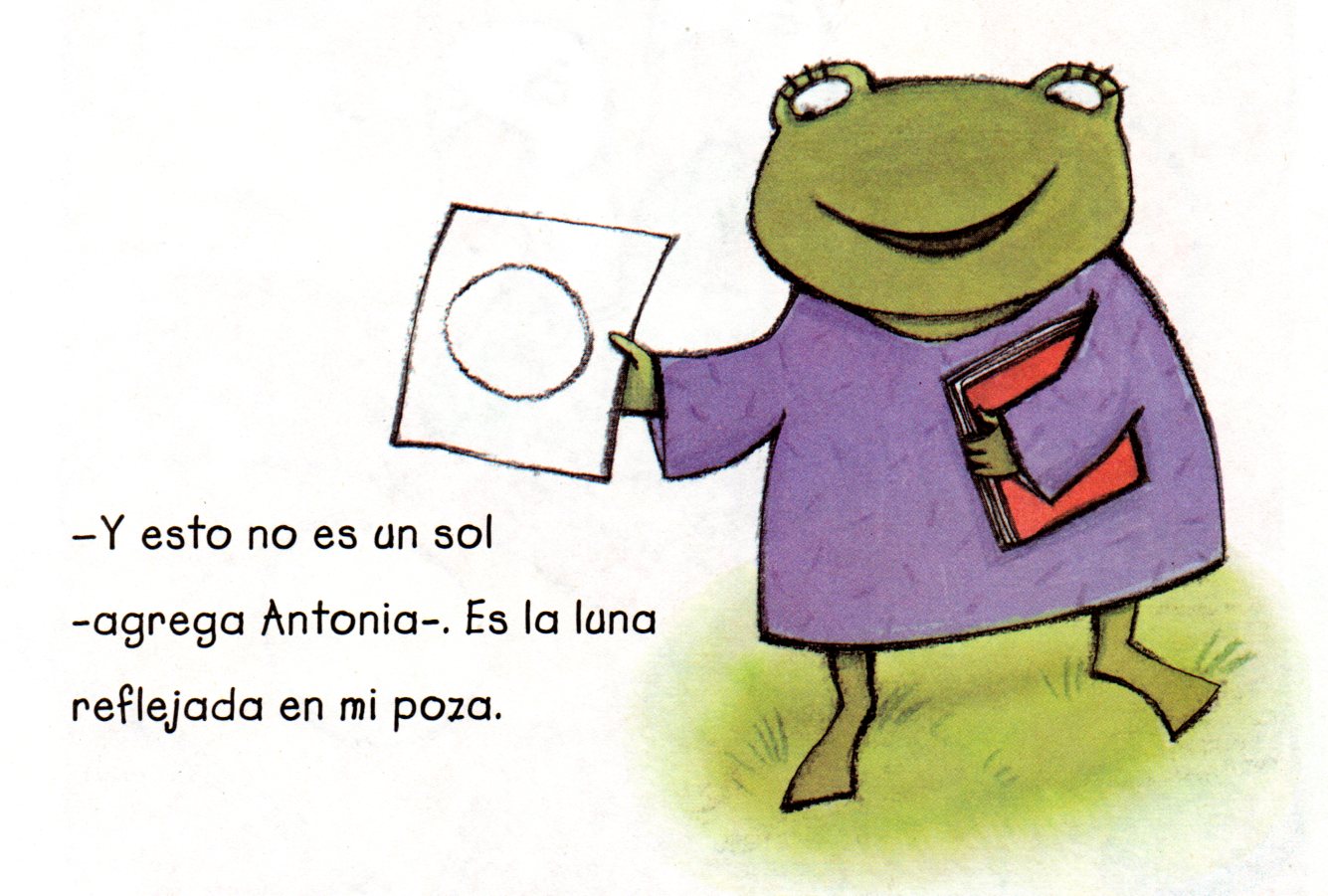 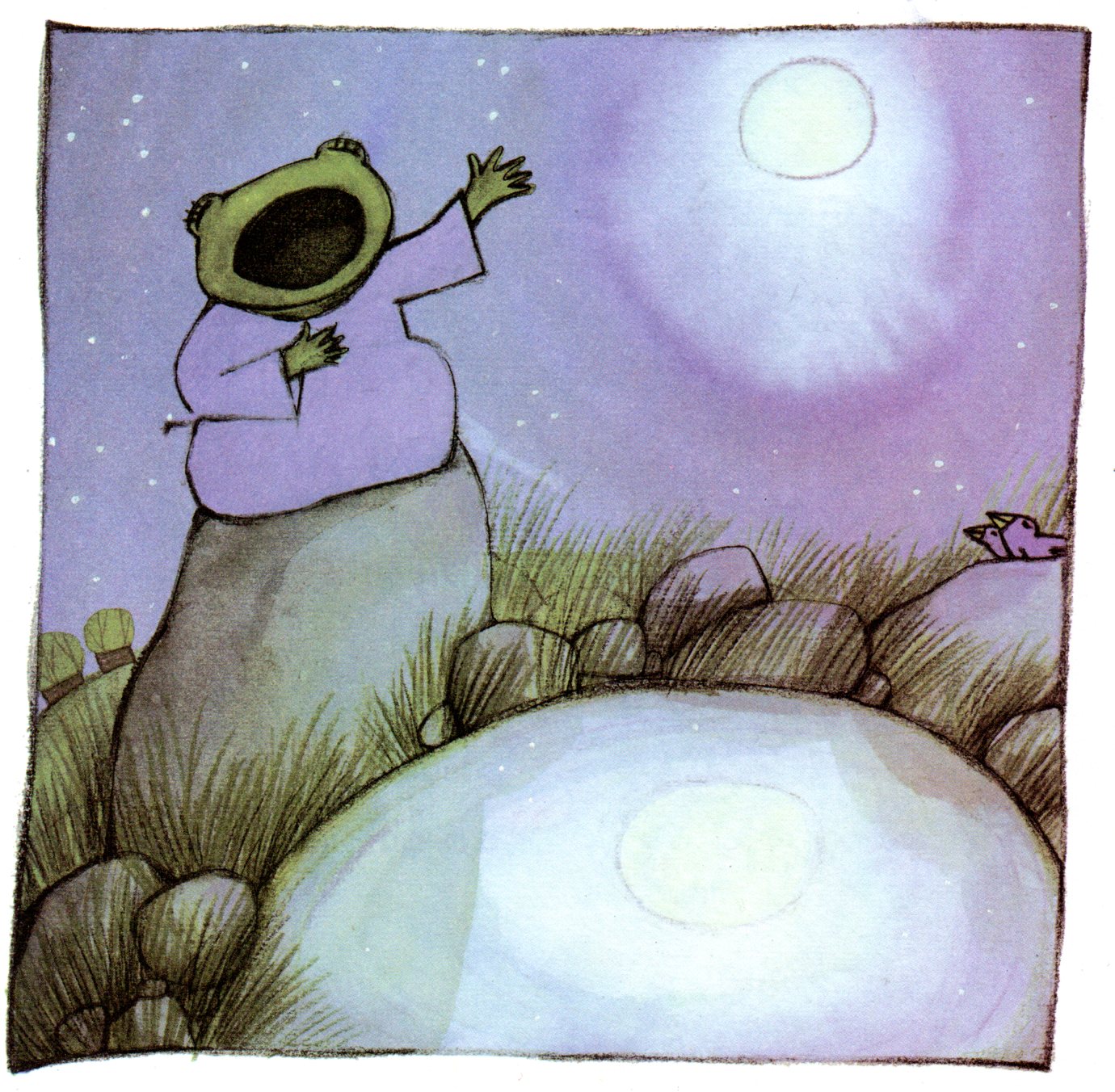 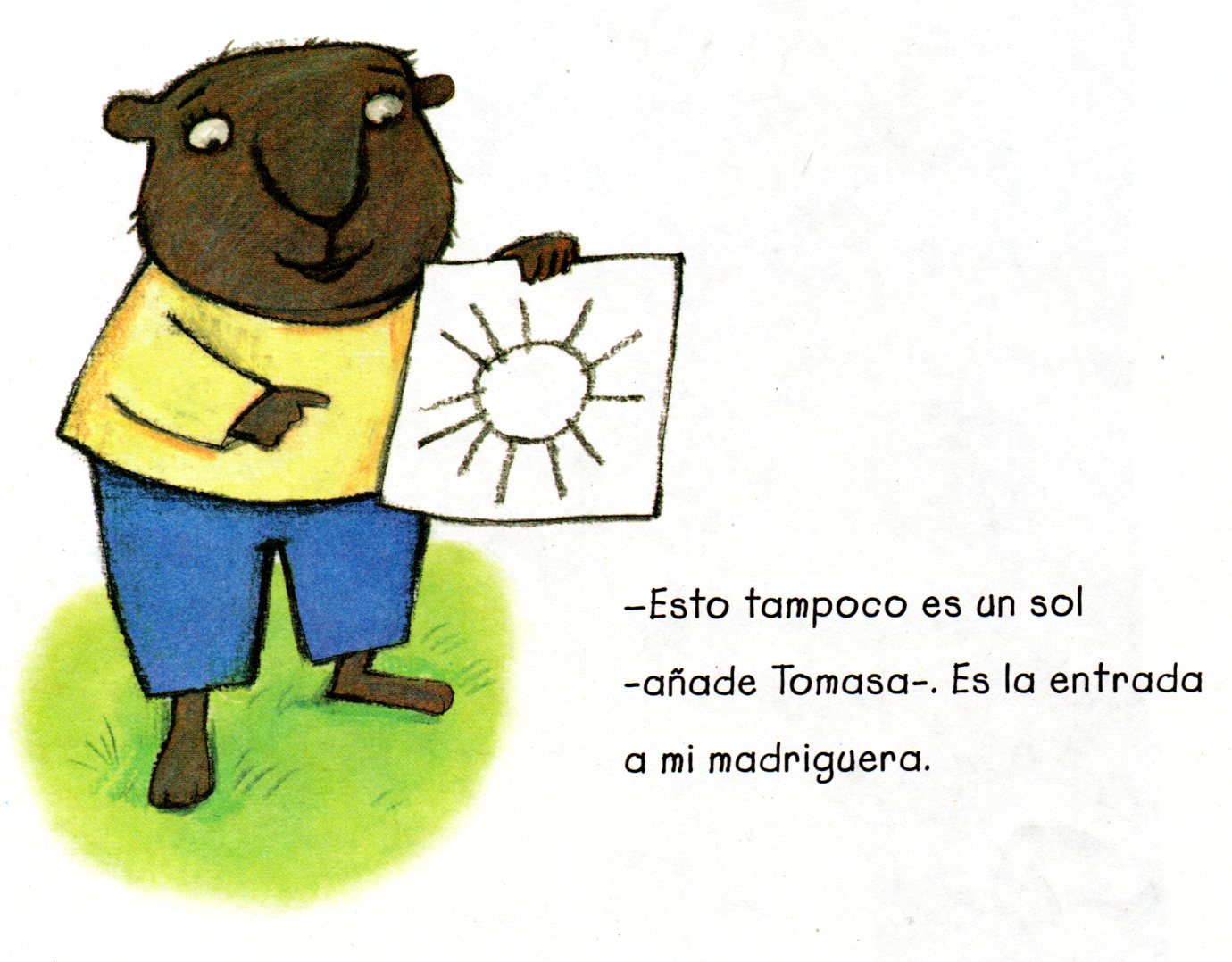 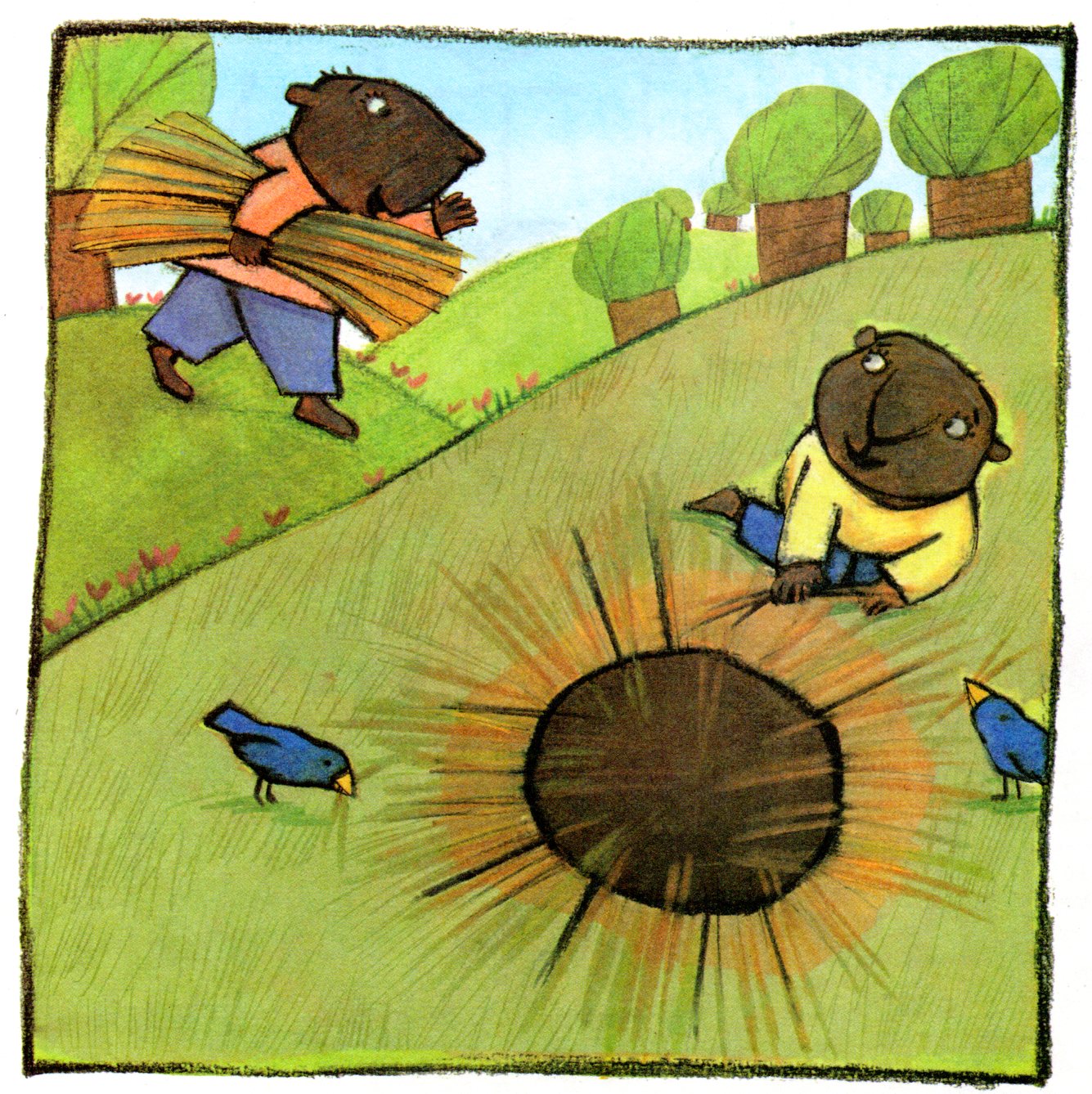 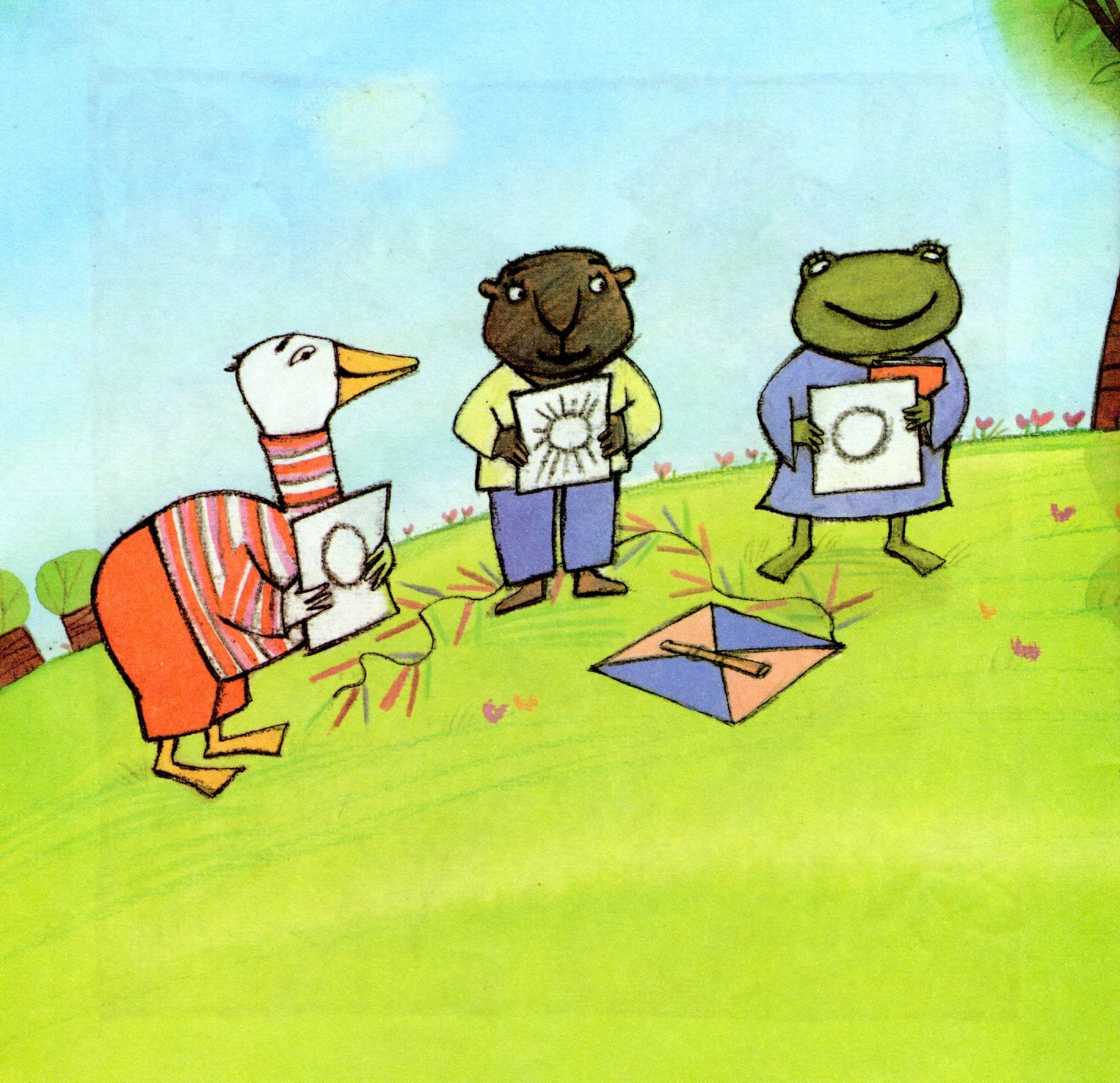 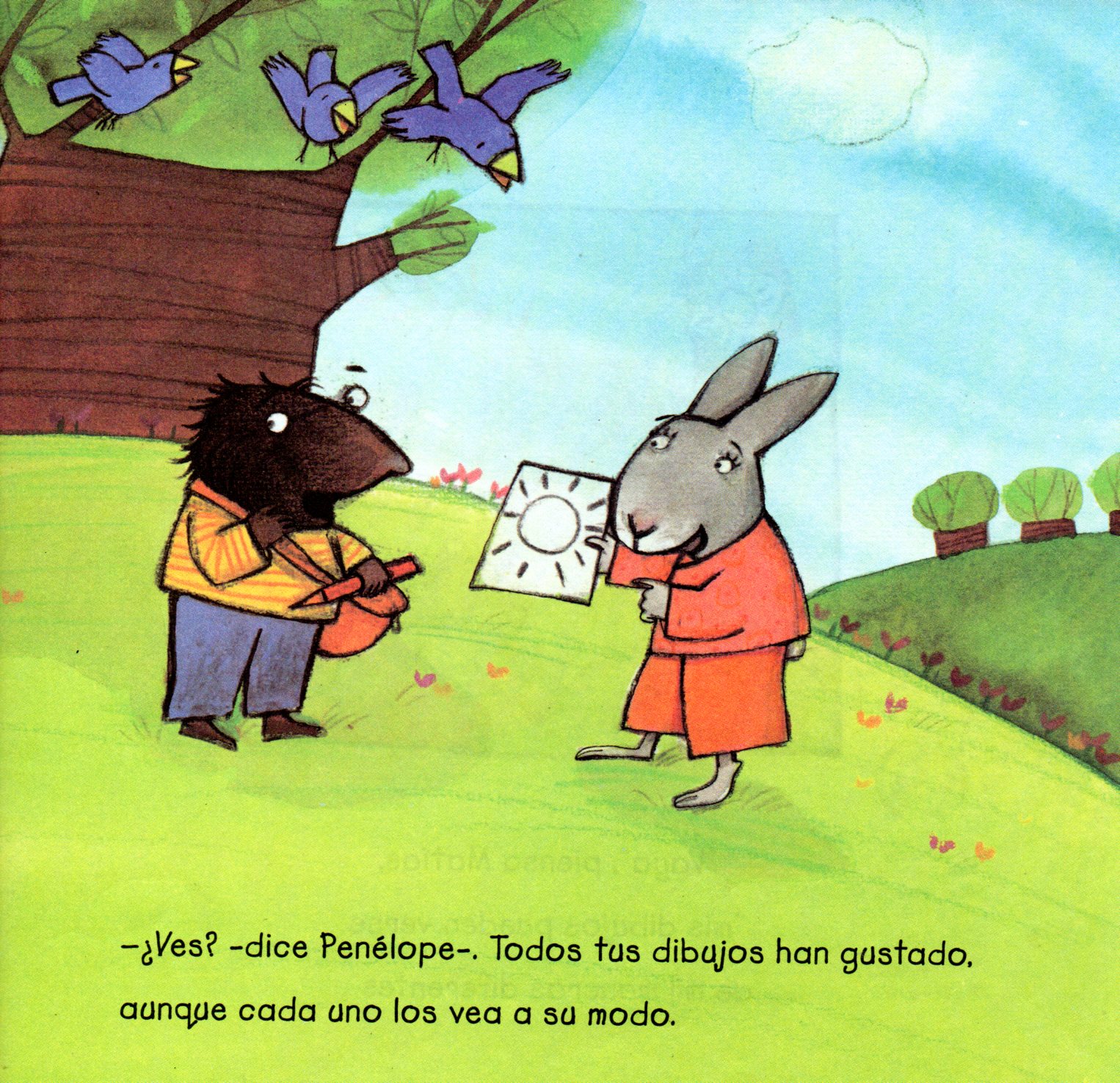 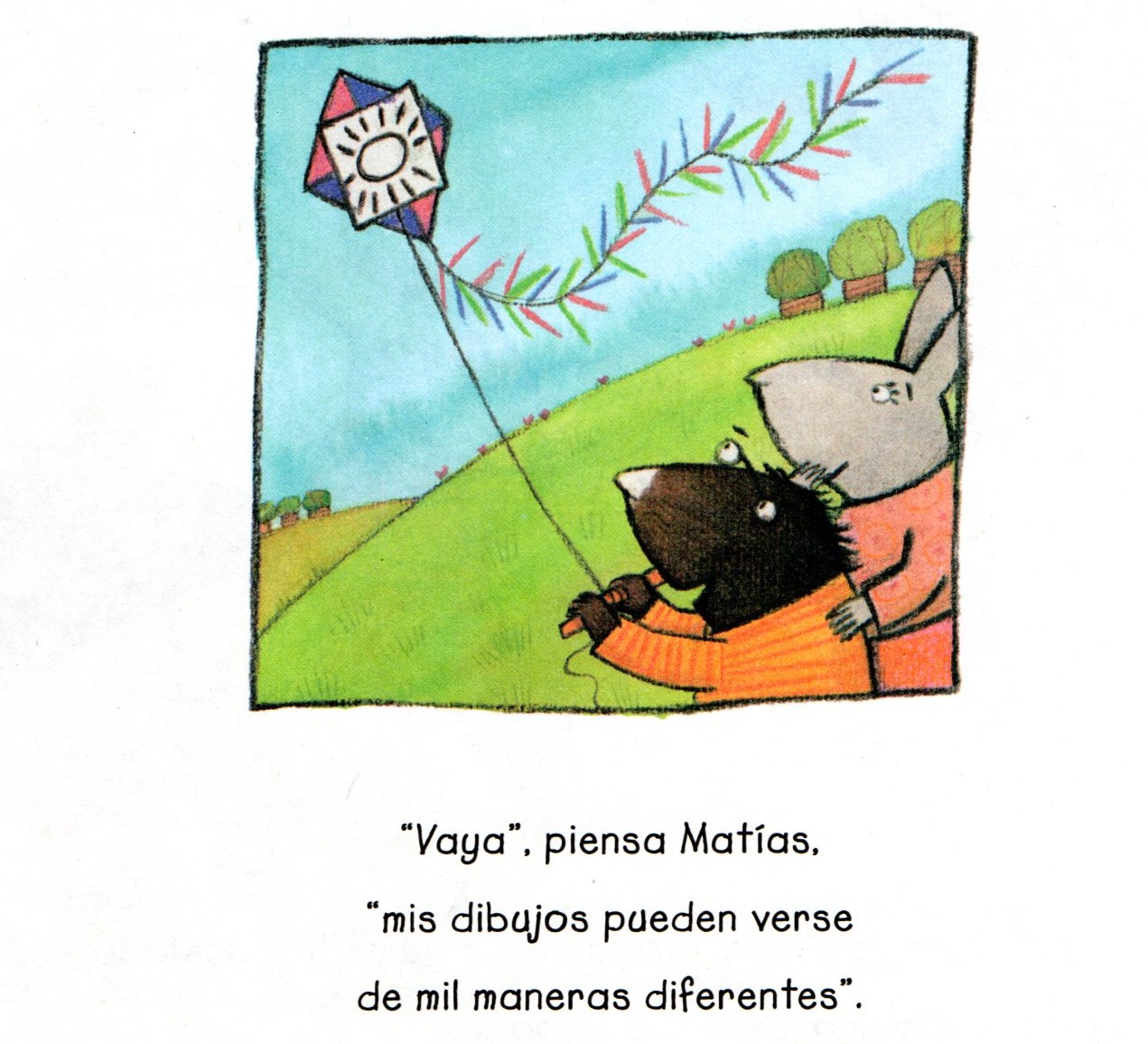 FIN
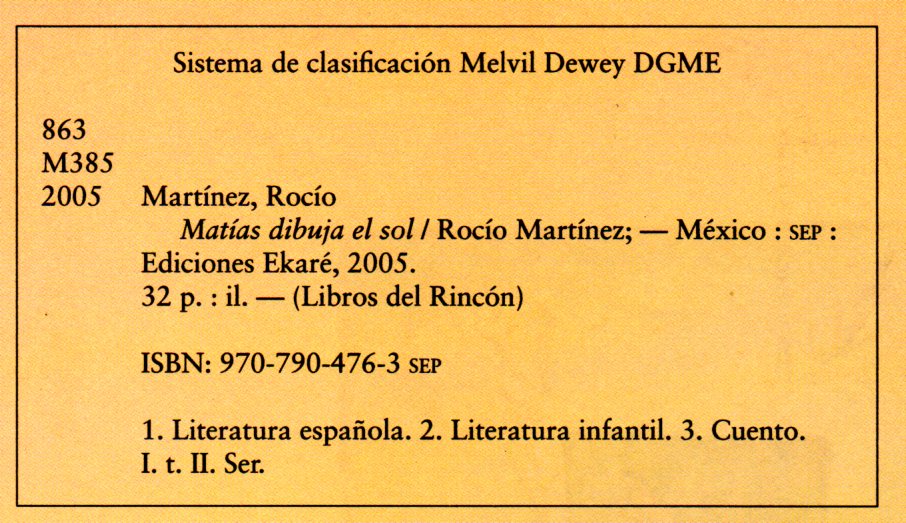 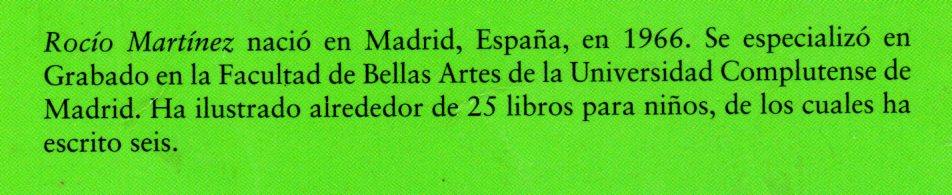 CORTESÍA DE:
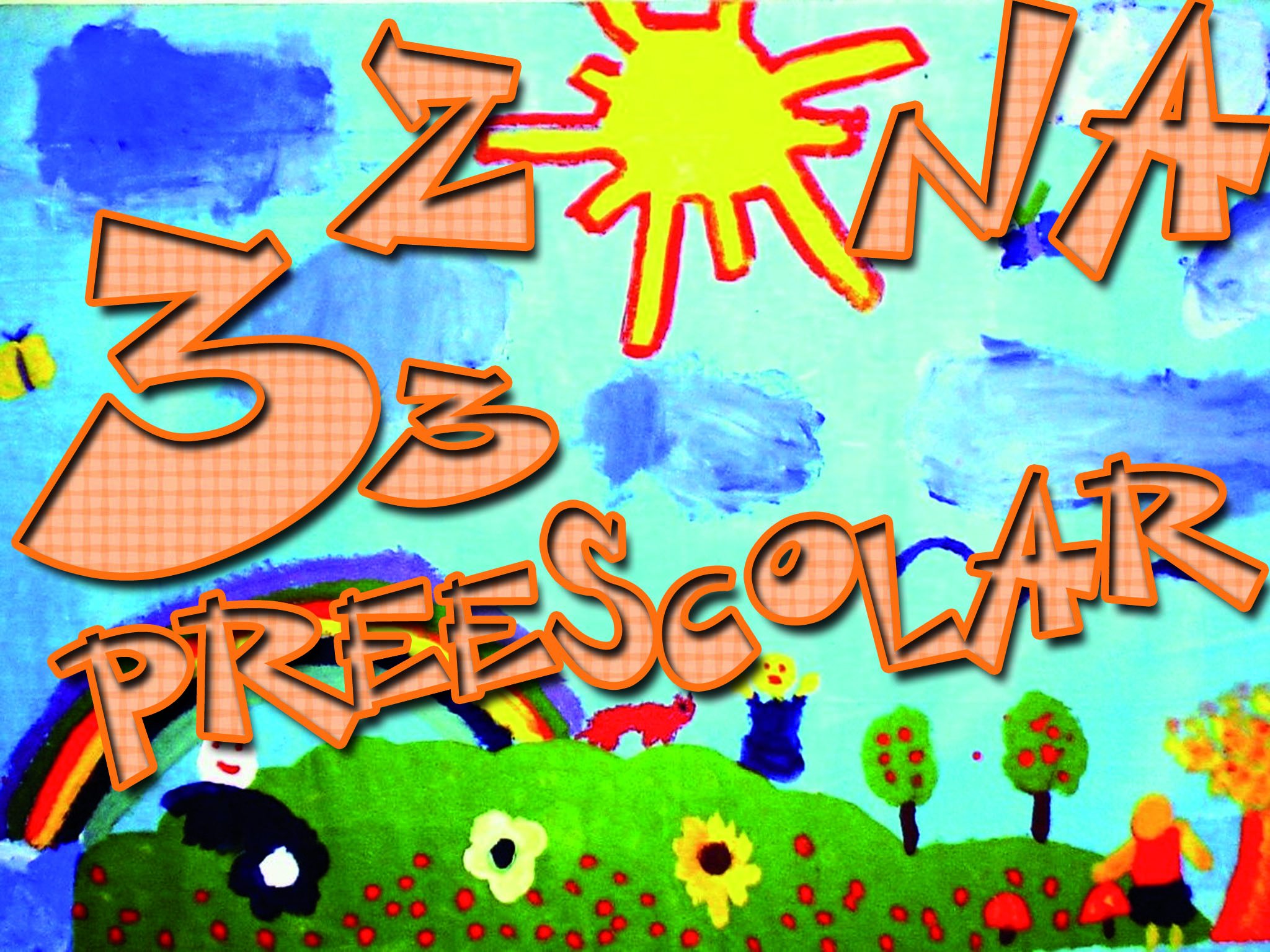 www.zona33preescolar.com